Statistik JaS 2020
Jugendsozialarbeit an der  Grund- und Mittelschule in Eschenbach
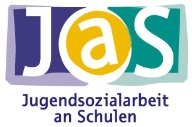 „Wir ziehen alle an einem Strang!“
Grund- und Mittelschule Eschenbach
Kalenderjahr 2020
2
Aufgabengebiet JaS
Einzelfallarbeit 
Krisenintervention
Gruppenarbeit
Klassentraining
Präventionsarbeit/Projektarbeit
Elternarbeit
Sicherstellung des Schutzauftrags bei Kindeswohlgefährdung gem. § 8a SGB VIII
Netzwerkarbeit/Vermittlung
Öffentlichkeitsarbeit
3
Hilfen bei Verhaltensauffälligkeiten /Unterstützung beim Übergang Schule-Beruf / Fallbesprechungen, Fallbeschreibungen
Einzelfallhilfe
4
Fälle im Jahr 2019 - Auszug
5
Verteilung in Jahrgangsstufen - Grundschule
6
Verteilung in Jahrgangsstufen - Mittelschule
7
Aufenthalt des jungen Menschen
8
Migrationshintergrund
9
Kontaktaufnahme durch
10
Auffälligkeiten (Kontaktanlass)
11
Weiterführende Hilfen
12
Einzelfallhilfe erfolgte vorrangig durch
13
Hauptgrund für Einzelfallhilfe
14
Projekte 2020Ein kleiner Auszug
15
Sozialkompetenztaining "Pack ma`s“
Förderung  von  ZivilcourageStärkung der  GemeinschaftUmgang  mit  Konflikt  und  Gewalt** konnte aufgrund des Lockdowns leider nicht abgeschlossen werden…
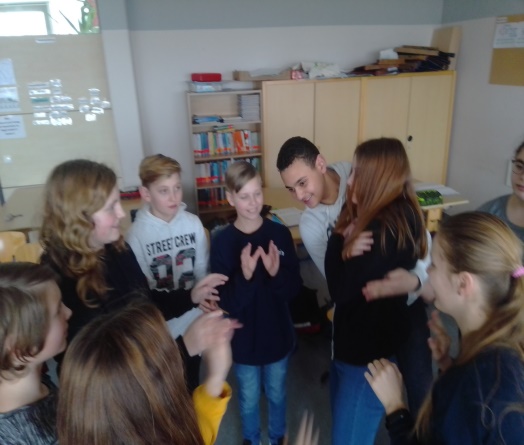 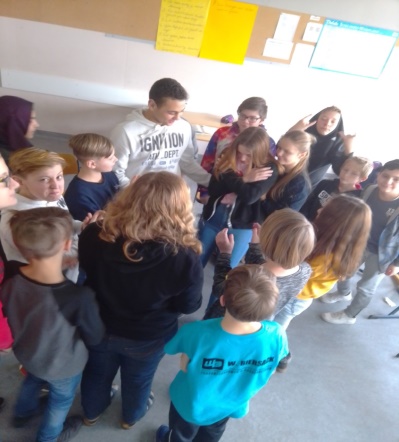 16
Sozialkompetenztaining „Pubertät“
„Über Liebe und Freundschaft“ – Themen wie Liebe´, Freundschaft, Eifersucht werden beispielhaft anhand von Texten dargestellt und gemeinsam diskutiert und bearbeitet.
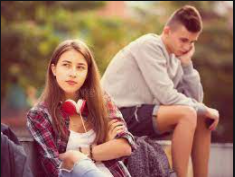 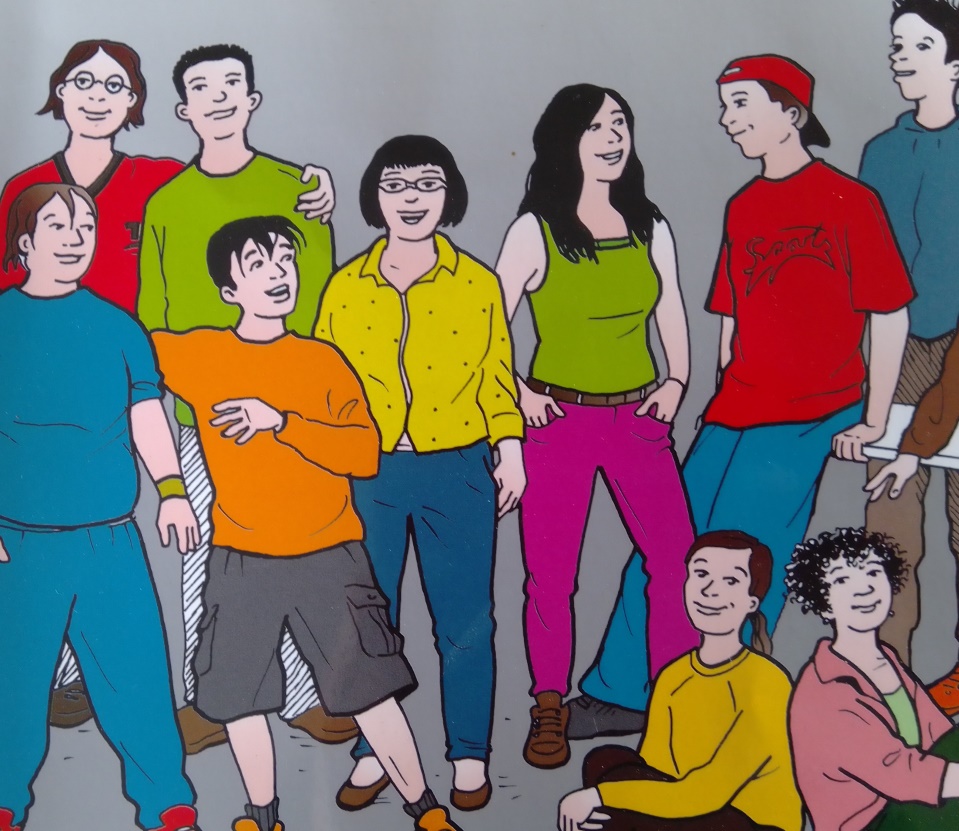 17
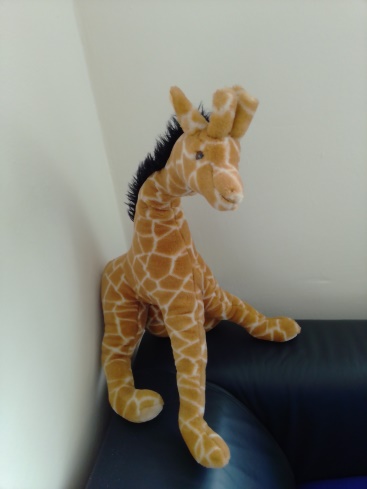 Sozialtraining Grundschule
Förderung   Sozialtraining zu Thema Kompromisse eingehen, Gefühle erkennen und benennen, Empathie und Emotionen.
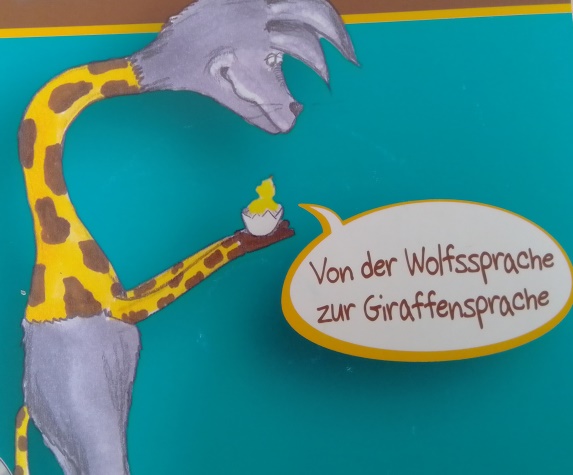 18
Gesprächskreis für Jugendliche
Förderung   „Inner Circle“ – Schüler helfen Schülern – Austausch und Erfahrungsberichte mit dem Ziel „Hilfe zur Selbsthilfe“
19
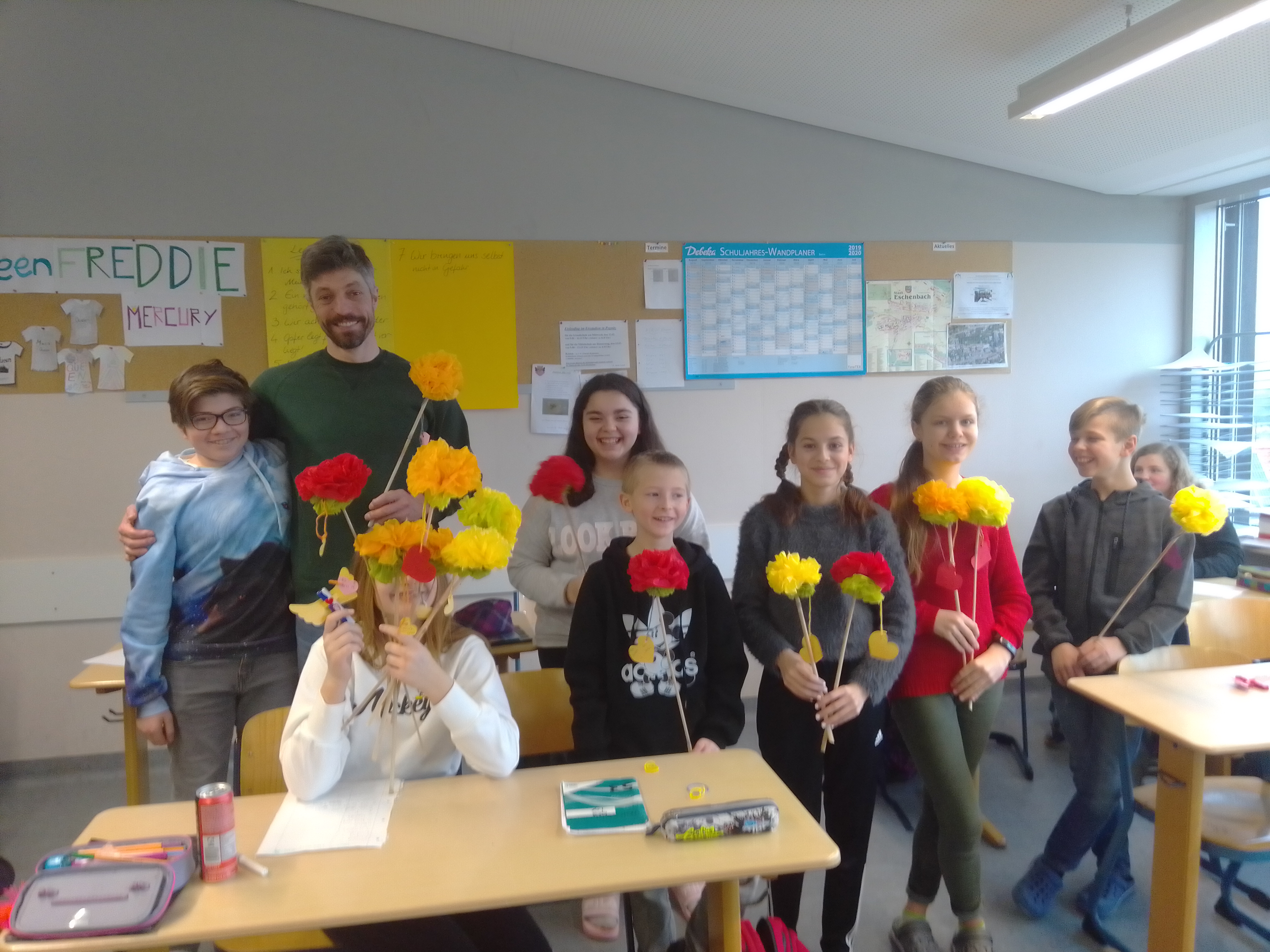 Valentinstag
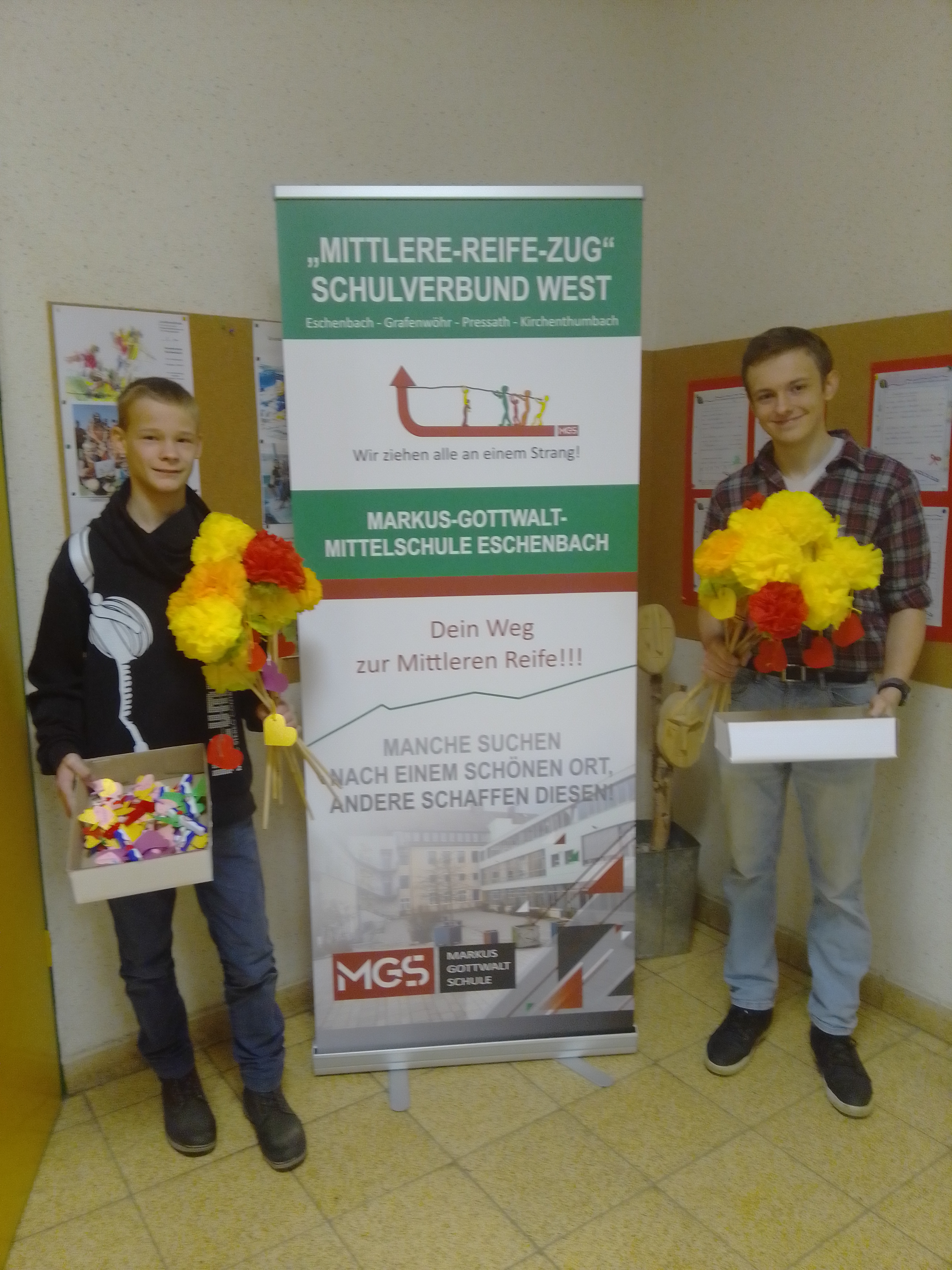 Bastel-  und    Verkaufsaktion   von   Schülern  für   Schüler
20
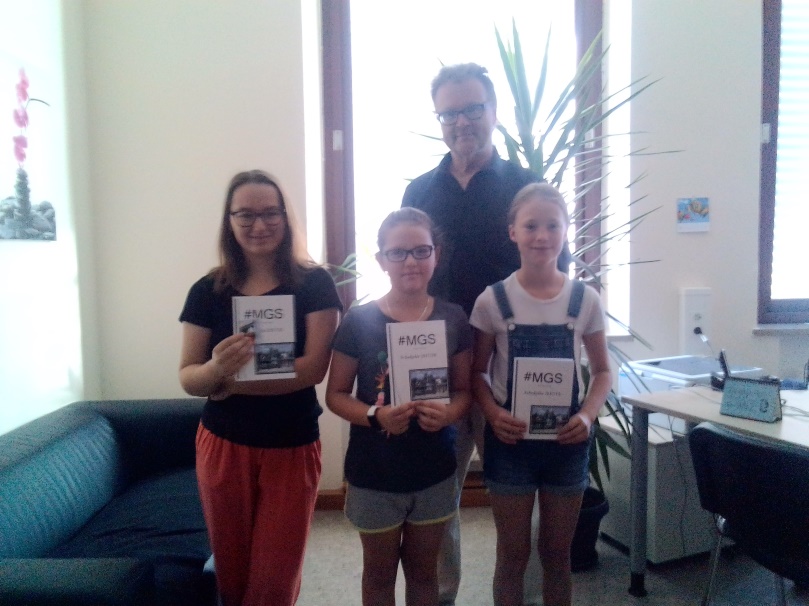 AG Schülerzeitung
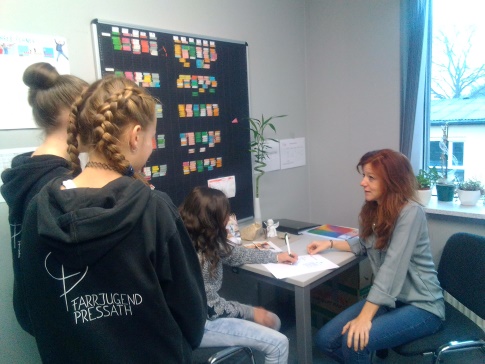 Förderung   der   KreativitätEinbringen   eigener   IdeenSelbstständiges   Planen   und   Erstellen   einer   Schülerzeitung.
21
Wir kämpfen für unsere Rechte
Wir gemeinsam auf unsere Weise
Zusammen sind wir alle stark
Obwohl wir andere Gedanken haben
Ob groß oder klein
Dick oder dünn
Das ist egal
Jeder darf sich äußern
An schlimmen Tagen sind wir da
Familie und Freunde 
Lassen uns nicht im Stich
Jeder Mensch ist gleich,
egal ob arm oder reich,
egal welche Farben oder Narben.
Wir halten zusammen,
wie die lodernden Flammen.
Menschenrechte ohne Gefechte,
dass ist unser Ziel
und der perfekte Deal.
Darum möchte ich euch sagen,
ihr dürft nicht klagen
Menschenrechte sind wichtig
und genau richtig,
um unsere Würde,
auch ohne Hürde
zu schützen.
Projekt „Schule ohne Rassismus Schule mir Courage“
Poetry Slam zum Thema Menschenrechte
22
Motivationscoach für Jugendliche
„Zukunft mit Perspektive“Bühnenprogramm mit Osman Citir:Bedeutung von Demokratie für das Zusammenleben, Motivation zur aktiven Gestaltung des eigenen Lebens .
23
Streitschlichter
Ausbildung   im   Rahmen   der   Tutorentätigkeit
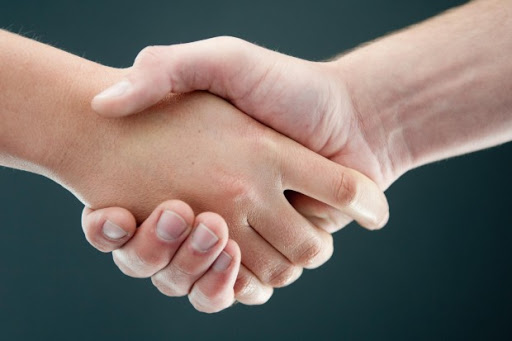 24
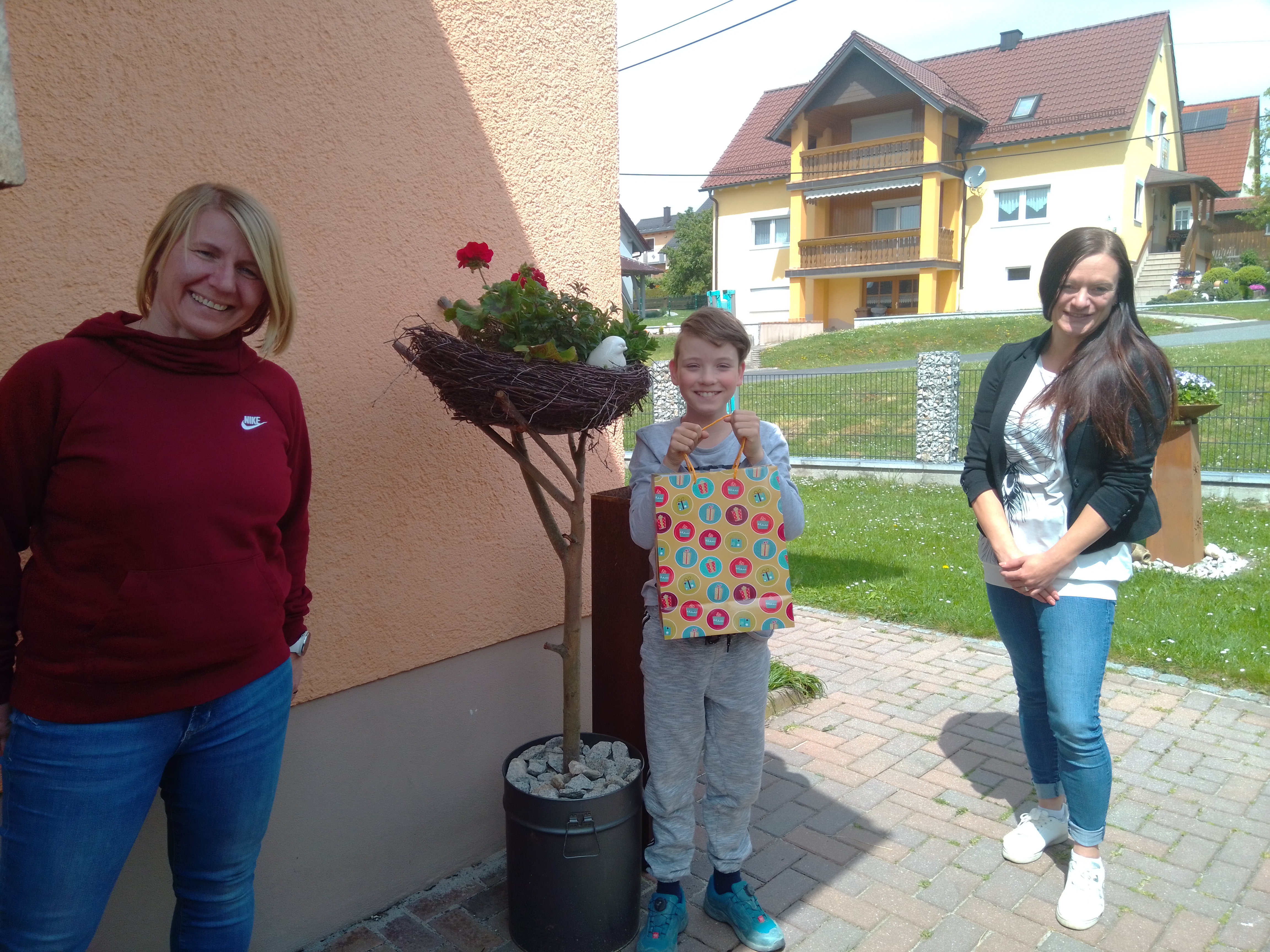 Zielgruppenorientierte Aktion im Lockdown - WUNDERTÜTEN
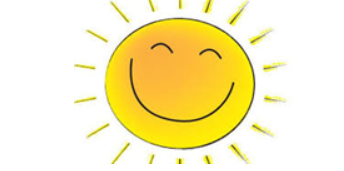 Bastelangebote   zur   Förderung   der   sinnvollen Freizeitgestaltung.
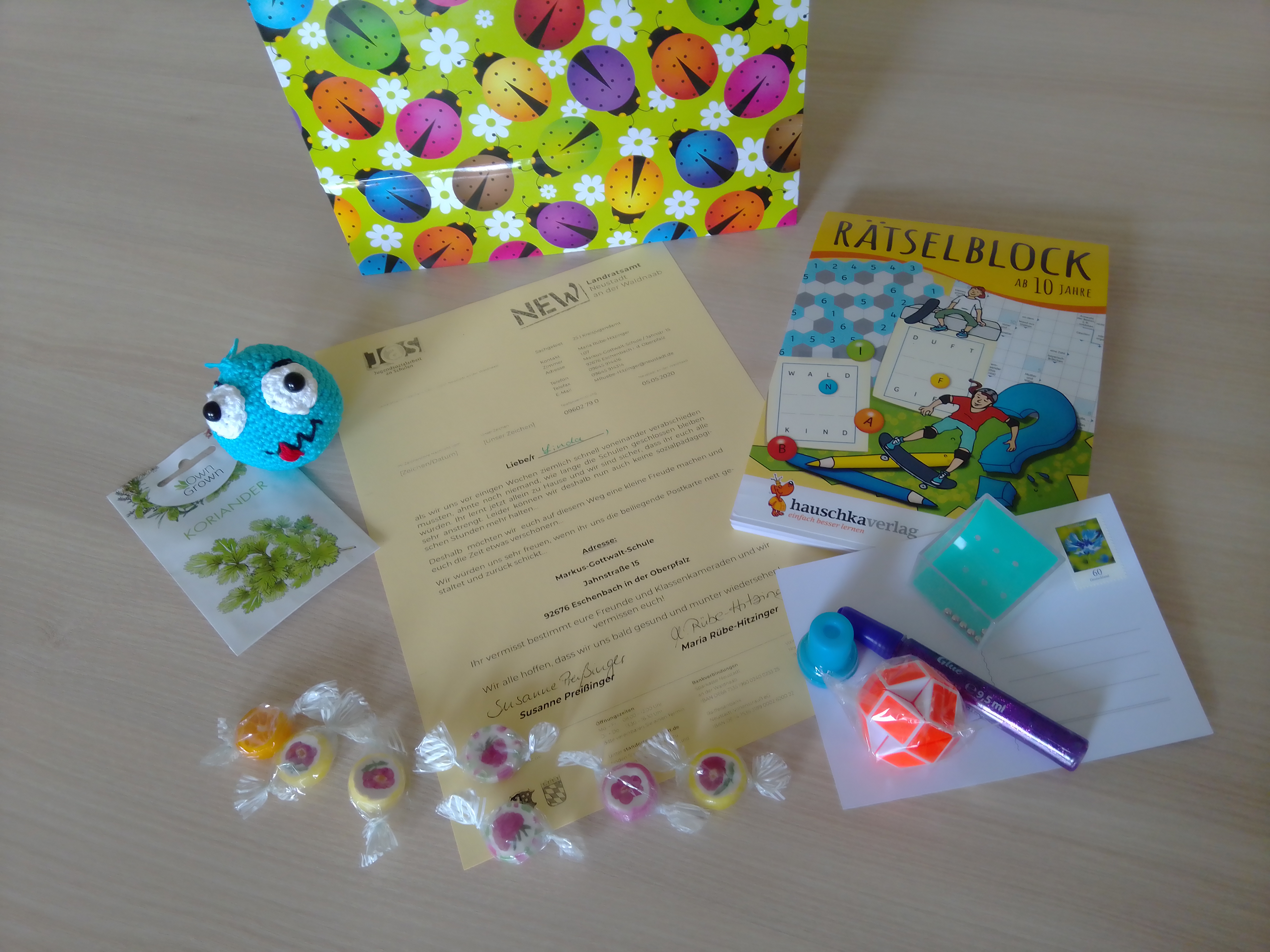 25
Vielen Dank
Maria Rübe-Hitzinger
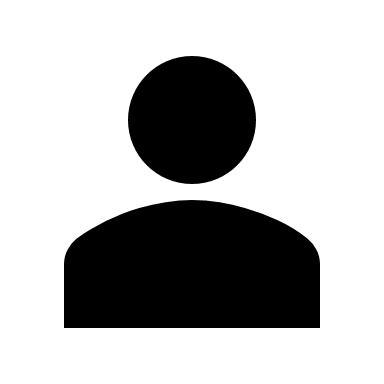 (09645) 914416
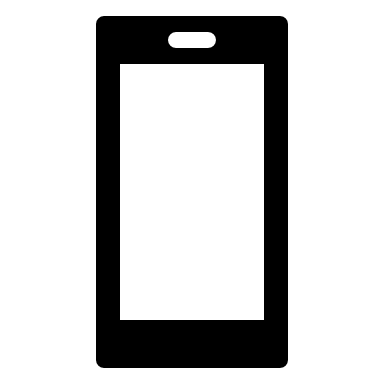 MRuebe-Hitzinger@neustadt.de
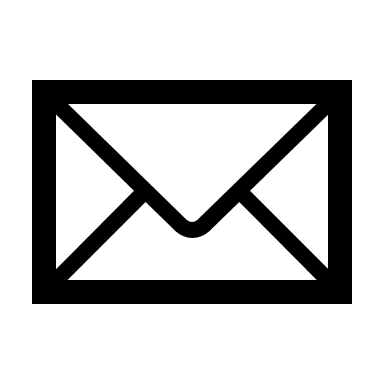 Jugendsozialarbeit an Schulen
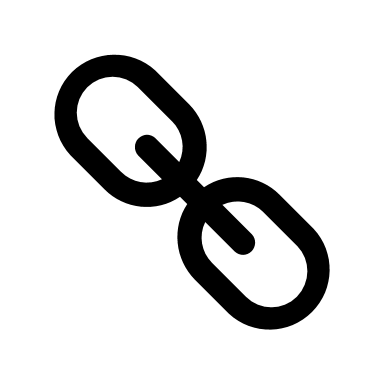 26